P10
LINGKUNGAN ORGANISASI
TEORI ORGANISASI
Donny Wijaya, S.IP., M.IP
PERTEMUAN KE-3
Tahun Ajaran 2024/2025
CAPAIAN PEMBELAJARAN
[CPL-KU1] Menerapkan pemikiran logis, kritis, sistematis, dan inovatif dalam konteks pengembangan atau implementasi ilmu pengetahuan dan teknologi yang memperhatikan dan menerapkan nilai humaniora yang sesuai dengan bidang keahliannya.
[CPMK 4] Mampu mengklasifikasi dan menunjukkan kepentingan publik dalam 
[Sub-CPMK 10] Mampu menguraikan kepentingan publik dan nilai organisasi
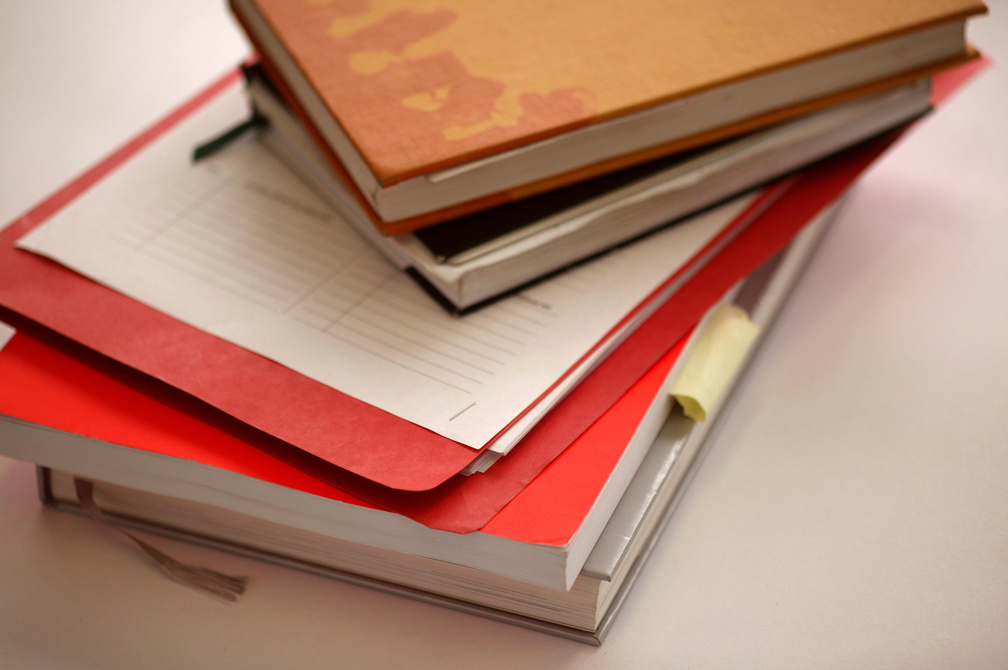 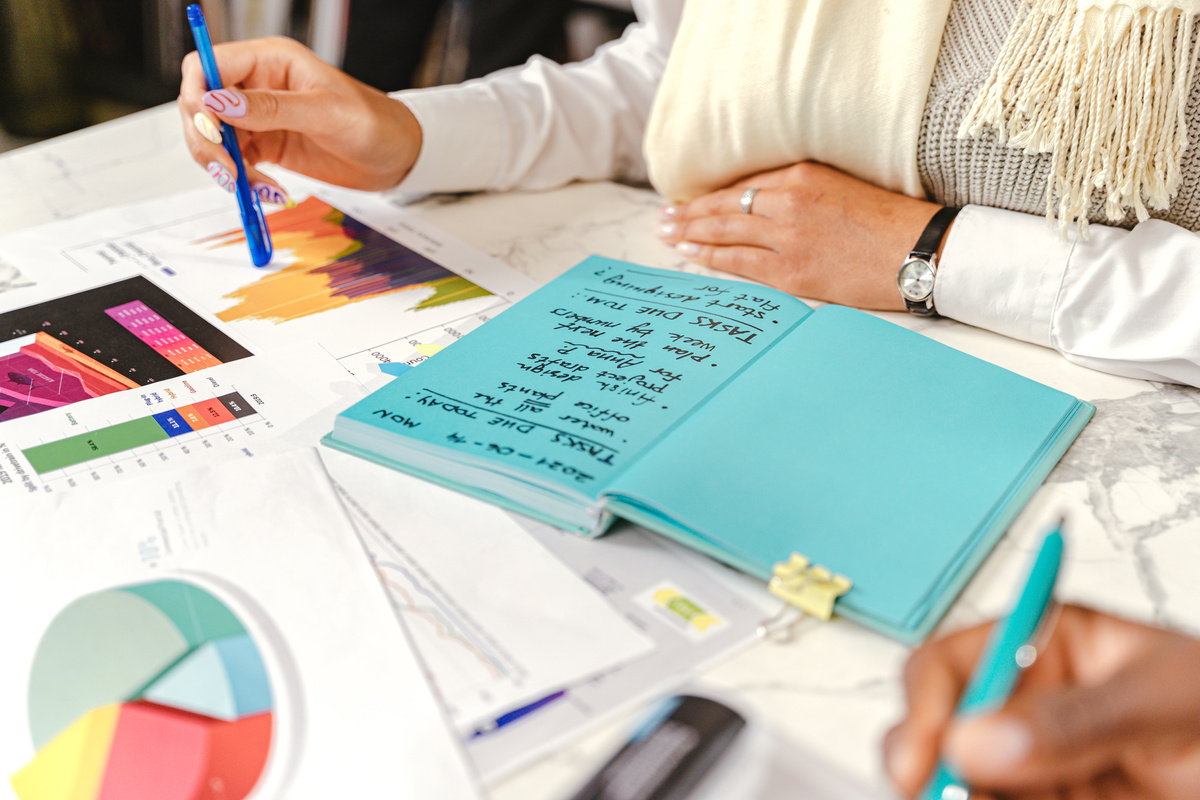 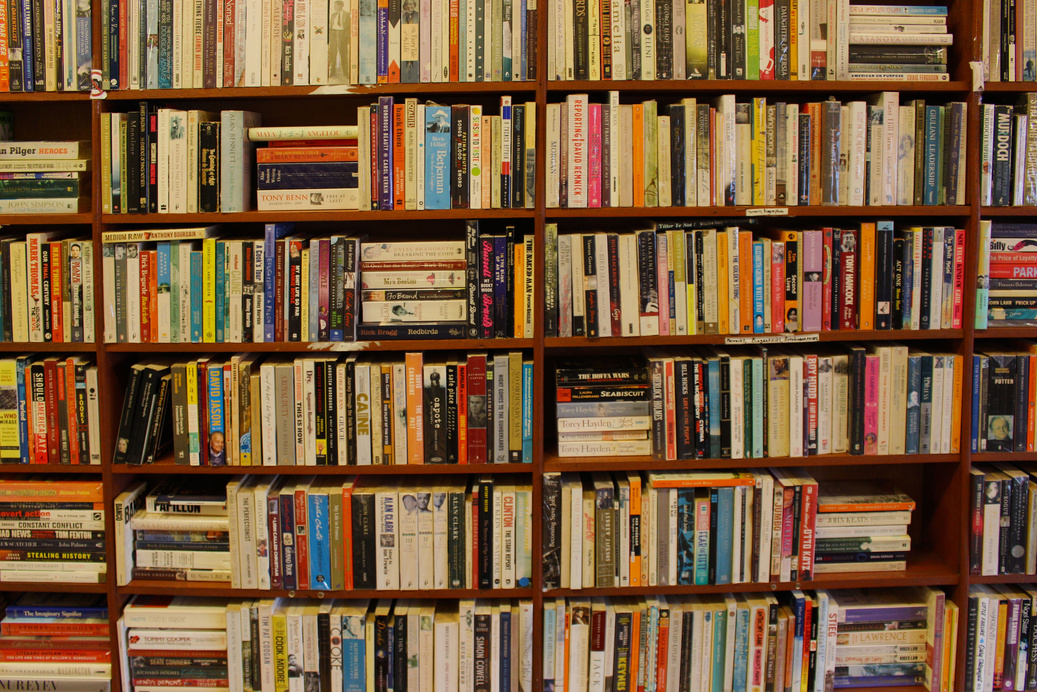 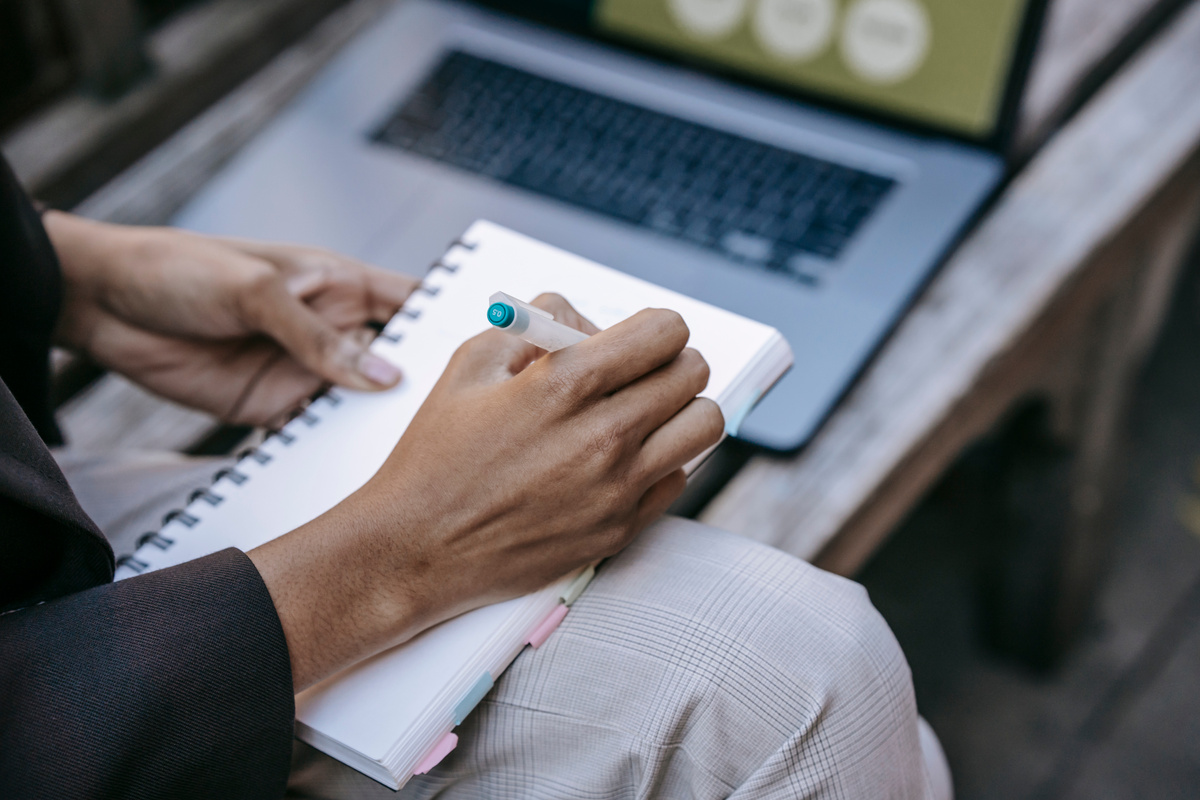 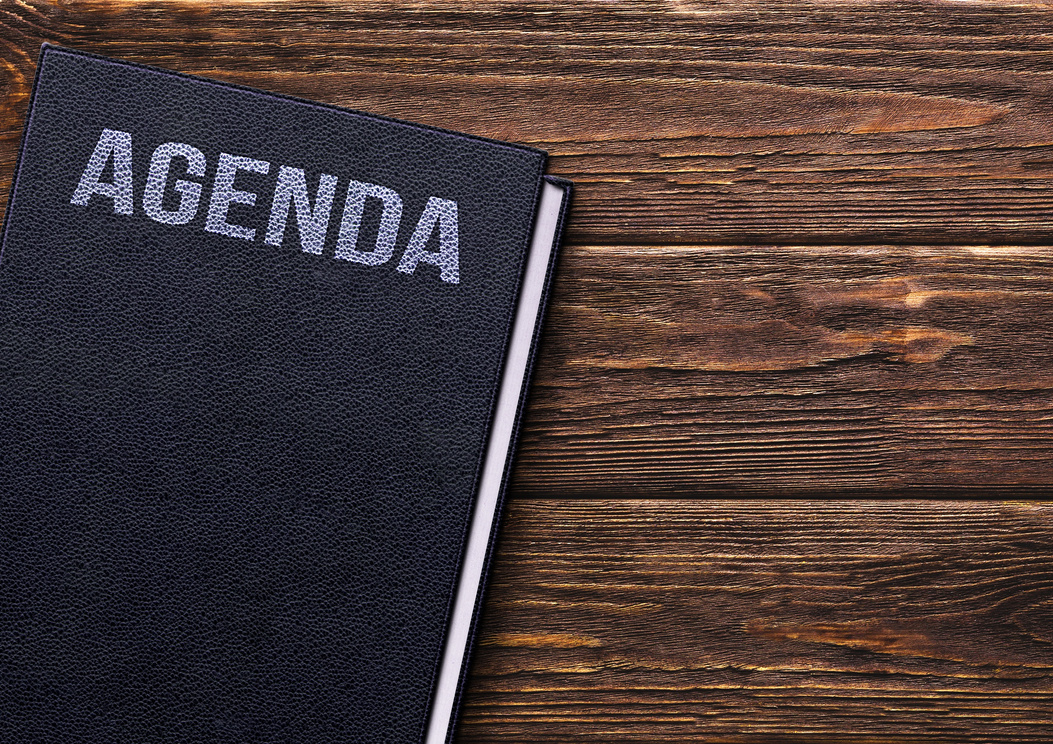 Definisi Lingkungan Organisasi
Lingkungan organisasi sebagai “segala sesuatu (faktor dan objek) yang ada di sekitar organisasi/yang berinteraksi, yang dapat secara langsung maupun tidak langsung mempengaruhi organisasi dan administrasi serta juga dapat dipengaruhi oleh perilaku yang terjadi di dalam organisasi itu sendiri ”
SETIAP ORGANISASI
Akan berinteraksi dengan lingkungan tempatnya beroperasi. Oleh karena lingkungan selalu berubah, maka organisasi harus mampu beradaptasi dengan perubahan lingkungan. Sebaliknya, organisasi akan hancur jika tidak perkembangan ataupun perubahan lingkungan di sekitarnya pun tidak diperhatikan. Lingkungan organisasi itu sendiri merupakan suatu kekuatan yang secara langsung ataupun tidak langsung akan mempengaruhi kinerja organisasi.
SIFAT
LINGKUNGAN ORGANISASI
KONDISI DAN BERAGAMNYA FAKTOR-FAKTOR YANG ADA DI LINGKUNGAN INTERNAL DAN EKTERNAL YANG MEMPENGARUHI ORGANISASI.
1. KOMPLEKSITAS LINGKUNGAN
TERKAIT DENGAN SIFATNYA YANG TERUS BERUBAH, DINAMIKANYA TINGGI DAN FAKTOR-FAKTOR YANG ADA DI DALAM MAUPUN DI LUAR LINGKUNGAN SULIT UNTUK DIPREDIKSIKAN/ DI PERKIRAKAN.
2. KETIDAKPASTIAN LINGKUNGAN
    (SULIT DIPREDIKSI)
     
     A. KELANGKAAN
     B. KEKACAUAN
MENGAPA ORGANISASI PERLU
MENGANALISIS LINGKUNGANNYA ?
ORGANISASI PERLU MERANCANG TUJUAN-TUJUANNYA, INFORMASI TENTANG LINGKUNGAN SANGAT DIPERLUKAN
1
KALAU TIDAK ADA INFORMASI TENTANG LINGKUNGAN (HANYA TERBATAS) MAKA ORGANISASI AKAN MENGHADAPI RESIKO YANG TINGGI DALAM MENCAPAI TUJUANNYA
2
JIKA ORGANISASI DAPAT MEMINIMALKAN RESIKO, MAKA ORGANISASI DAPAT MENCAPAI KEUNTUNGAN / PROFIT (ORGANISASI BISNIS) ATAU MANFAAT/BENEFIT (ORGANISASI PEMERINTAH/PUBLIK)
3
ORGANISASI MODERN HARUS ‘MEMBUKA DIRI’ TERHADAP LINGKUNGANNYA SEBAB JIKA TIDAK MAKA AKAN KALAH DENGAN PESAINGNYA/ ORGANISASI LAIN YANG TELAH TERLEBIH DULU MENGUASAI INFORMASI DAN SUMBER2 YANG ADA DI LINGKUNGAN
4
MODEL ORGANISASI YANG MEMBUKA DIRI PADA LINGKUNGAN
MACAM-MACAM
LINGKUNGAN ORGANISASI
Lingkungan Internal Organisasi
Lingkungan Eksternal Organisasi
Lingkungan Internal yang berpengaruh langsung terhadap Organisasi ( Direct Internal Environment Organization )

Lingkungan internal organisasi adalah segala sesuatu yang berada disekitar atau di dalam organisasi yang berpengaruh atau mempengaruhi organisasi secara langsung.

 Contoh : Karyawan/pegawai organisasi yang bersangkutan, system organisasi, peraturan-peraturan, pimpinan maupun kepemimpinannya, struktur, dan sebagainya.
LINGKUNGAN INTERNAL ORGANISASI
LINGKUNGAN EKSTERNAL ORGANISASI
Lingkungan Eksternal yang berpengaruh langsung terhadap Organisasi 
( Direct External Environment Organization)

Lingkungan eksternal organisasi adalah segala sesuatu yang berada di luar organisasi namun mempengaruhi atau berpengaruh secara langsung terhadap organisasi. 

Contoh : Kebijakan-kebijakan Pusat, PerUndang-Undangan, Pemerintah Pusat, Pelanggan/masyarakat yang kita layani, Dinas-Dinas di Daerah yang berkaitandengan Bawasda, Unit-unit organisasi yang diawasi Bawasda, organisasi-organisasi yang menjadi pesaing kita, pemasok dan sebagainya.
LINGKUNGAN EKSTERNAL ORGANISASI
Lingkungan Eksternal yang tidak berpengaruh langsung terhadap Organization 
( Indirect External Environment Organization)


Yakni lingkungan di luar organisasi namun dirasakan tidak berpengaruh secara langsung terhadap organisasi. Lingkungan ini biasanya digambarkan sebagai lingkungan makro organisasi Contoh : Kondisi politik, ekonomi, sosial di negara kita, lemahnya nilai tukar mata uang kita dengan mata uang asing/dollar, terorisme, dsb.
LINGKUNGAN MAKRO (EKSTERNAL-UMUM)
POLEKSOSBUDHANKAM
(POLITIK, EKONOMI, SOSIAL-BUDAYA, DAN PERTAHANAN KEAMANAN)
IMPLIKASI LINGKUNGAN MAKRO ADALAH BERPENGARUH PADA PERIMPLIKASI LINGKUNGAN MAKRO ADALAH BERPENGARUH PADA PERENCANAAN DAN PENGAMBILAN KEPUTUSAN PARA ADMINISTRATOR ORGANISASI
FAKTOR EKONOMI
FAKTOR EKONOMI BERPENGARUH PADA SEHAT DAN TIDAKNYA PERTUMBUHAN ORGANISASI 

FAKTOR EKONOMI JUGA DAPAT MENJADI PELUANG DAN ANCAMAN BAGI PRODUKTIFITAS ORGANISASI
FAKTOR TECHNOLOGY
TEKNOLOGI BERKAITAN DENGAN PENGUASAAN SKILL DALAM DESIGN PRODUK ORGANISASI
HASIL PERUBAHAN PENGGUNAAN TEKNOLOGI MEMEILIKI EFEK BERAGAM, MULAI DARI PEMBAHARUAN DESAIN PRODUK, HINGGA EFISIENSI (PENGHEMATAN SUMBER2)
INFORMASI TENTANG TEKNOLOGI MENJADI PENTING BAGI ORGANISASI DAN ADMINISTRASI
FAKTOR DEMOGRAFI
FAKTOR-FAKTOR SEPERTI PENINGKATAN JUMLAH PENDUDUK, KEMATIAN, ETNIS2 YANG ADA DI WILAYAH/SEGMEN PASAR, DLL SANGAT BERPENGARUH TERHADAP PELUANG ORGANISASI UNTUK MEMPERHITUNGKAN PASAR ATAU MEMPERLUAS PASARNYA DENGAN BERBAGAI CARA ANTARA LAIN MENGUASAI INFORMASI TENTANG FAKTOR2 DEMOGRAFI TERSEBUT
FAKTOR POLITIK DAN HUKUM SANGAT ‘DEKAT’ DENGAN ORGANISASI DAN ADMINISTRASI. PERATURAN2 DAN KEBIJAKAN2 ORGANISASI HARUS BERPEDOMAN PADA HUKUM YANG BERLAKU. SEDANGKAN HUKUM PERUNDANGAN-UNDANGAN DICIPTAKAN MELALUI LINGKUNGAN POLITIK DALAM EKSEKUTIF DAN LEGISLATIF
FAKTOR POLITIK-HUKUM
FAKTOR SOSIAL-BUDAYA TERKAIT DENGAN KEHIDUPAN MASYARAKAT LUAS SEBAGAI YANG MENCERMINKAN BUDAYA DAN INTERAKSI SOSIAL MEREKA DALAM ORGANISASI-ADMINISTRASI. BIASANYA TERLIHAT PADA BUDAYA ORGANSASINYA, BUDAYA INDIVIDU SEPERTI ‘LIFE-STYLE’ dsb. JIKA ORGANISASI PAHAM TENTANG HAL INI, MAKA PENCIPTAAN PRODUK AKAN SESUAI DENGAN APA YANG DIINGINKAN DAN DIBUTUHKAN MASYARAKAT.
FAKTOR SOCIOCULTURAL
TERIMA KASIH